** Academic Integrity **Incidents - Violations &Faculty Perceptions
Karen Hodges & Timothy Paul Cronan
Fall 2017
Academic Dishonesty
Academic dishonesty includes, but is not limited to, any act by which a student gains or attempts to gain an academic advantage for him/herself or another by misrepresenting his/her or another’s work or by interfering with the independent completion, submission, or evaluation of academic work.
2
Information Systems – University of Arkansas
Take Aways …
We continue to have an AI problem – But…

Faculty insights

AI Culture on Campus – we can we effect change – awareness, attitudes & perceptions
Information Systems – University of Arkansas		           3
“Houston, we have a problem!”
Surveys continue to indicate that 60% - 65% of our students cheat 

(Lang* reports 65% - 82%)



*Lang, James M. (2013). Cheating Lessons: Learning from Academic Dishonesty, (Harvard University Press, Cambridge, Massachusetts)
Information Systems – University of Arkansas		           4
What has happened at UA…
More violations are reported (up significantly)
Academic Integrity Monitors (AIMs)
Faculty buy-in – (easy reports)
Student buy-in – (turn-ins)
Taken seriously on campus
Information Systems—University of Arkansas
5
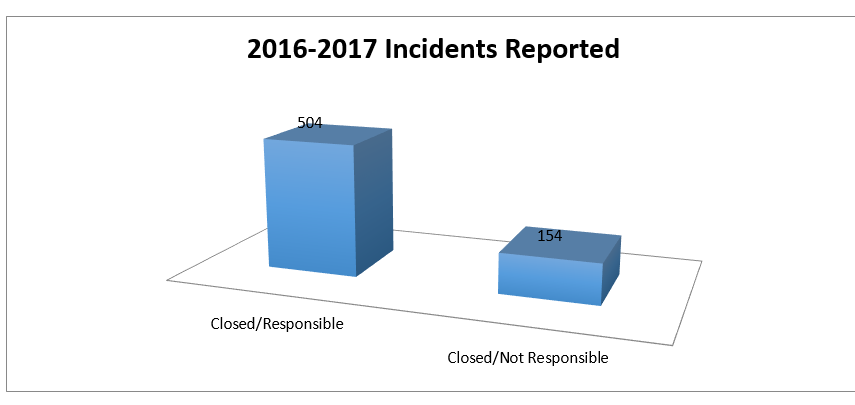 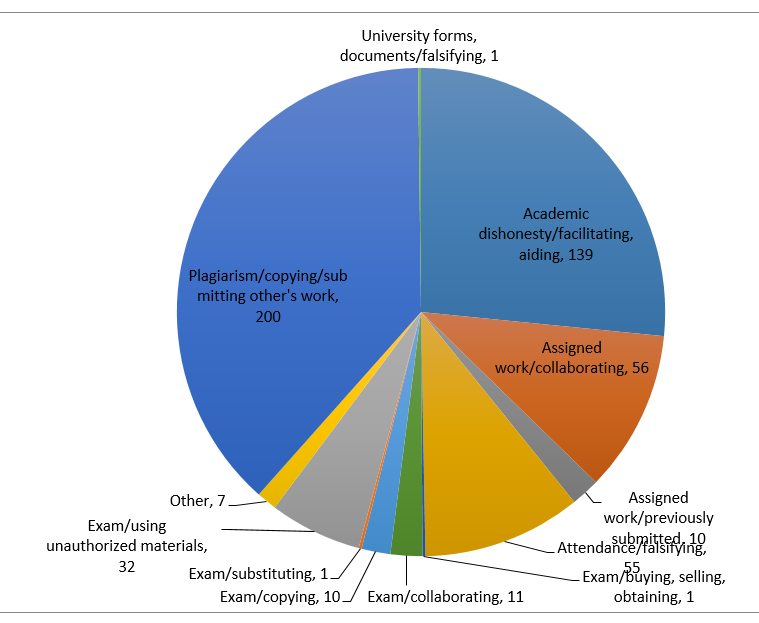 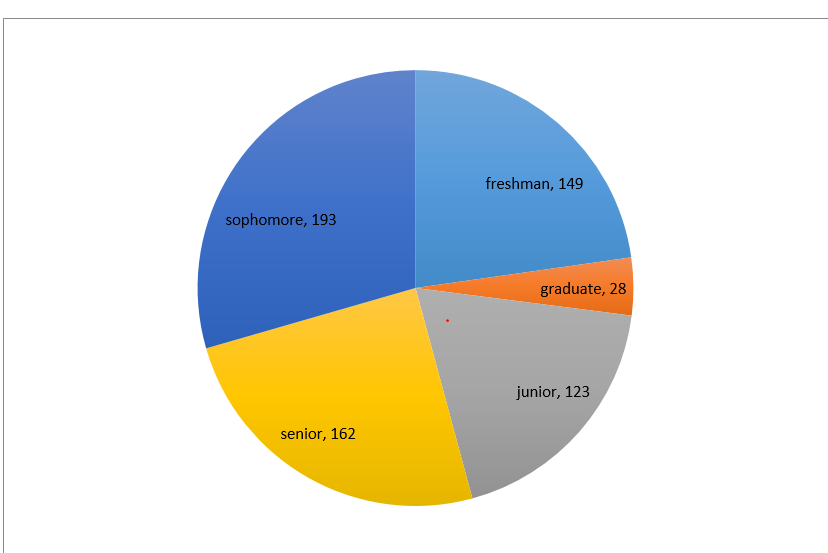 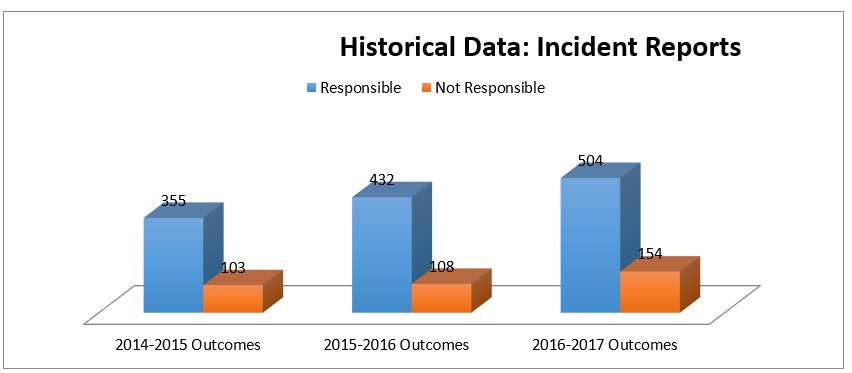 Appeals of AUAIB Decisions  2014-2017
2014-2015      9 student  appeals
7 provost/chancellor upheld AUAIB decision
2 provost/chancellor overturned AUAIB decision

 2015-2016      8 student appeals      2 faculty appeals 
provost/chancellor upheld AUAIB decision in 7 student cases 
provost/chancellor upheld AUAIB decision in 1 faculty case 

 2016- 2017     7 student appeals      1 faculty appeal 
provost/chancellor upheld AUAIB decision in 3 student cases
provost/chancellor overturned AUAIB decision in faculty case
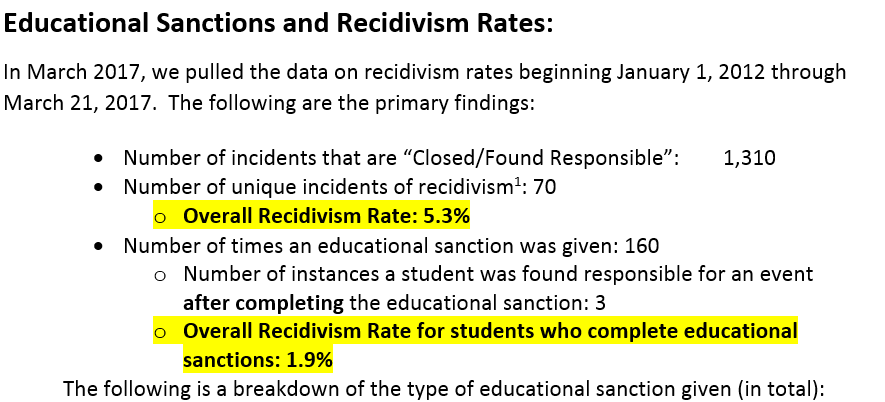 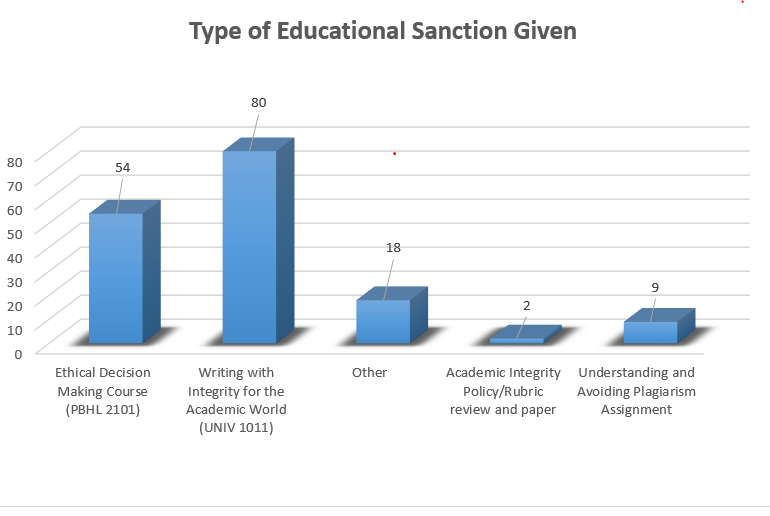 Motivation
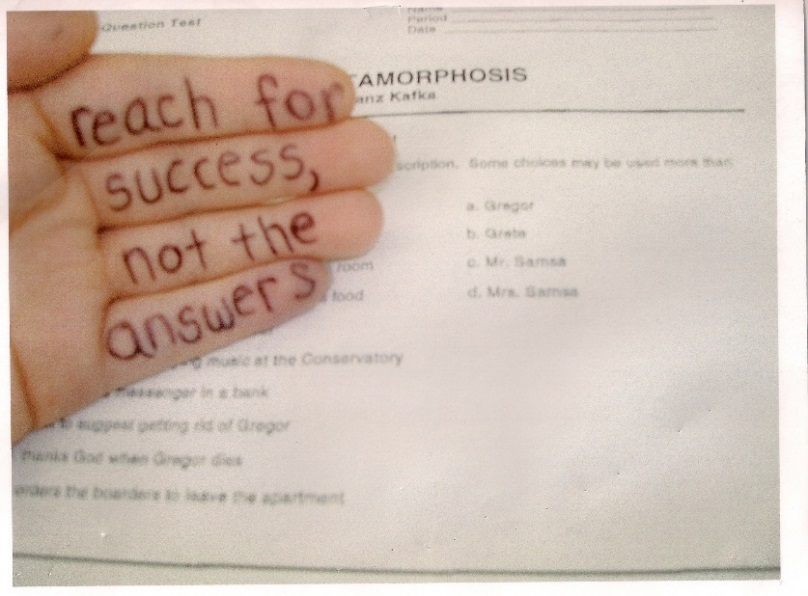 People see success in their career is more important than ethics (Lawson 2004)


Image collected from http://p4cdn4static.sharpschool.com/UserFiles/Servers/Server_2296256/Image/AICMaci0001.jpg
Information Systems – University of Arkansas		           13
Services Tempt Students
http://www.wetakeyourclass.com/ 
http://www.writemypapers.org/homework-writing/ 
http://www.allfreepapers.com/ 
http://schoolsolver.com/ 
http://www.homeworkmarket.com/
Information Systems – University of Arkansas		           14
Some Faculty Perceptions
Timothy Paul Cronan
Information Systems – University of Arkansas
Faculty Perceptions: UA Fall 2017n = 326
Information Systems—University of Arkansas
16
Faculty Perceptions: UA 2017
* All changes were Statistically Significant
Information Systems—University of Arkansas
17
Faculty Perceptions: UA 20171-Definitely Familiar; 2-Familiar; 3-Somewhat Familiar; 4-Neutral; 5-Somewhat Not Familiar; 6-Not Familiar; 7 - Completely Unaware
* All changes were Statistically Significant
Information Systems—University of Arkansas
18
Faculty Perceptions: UA 20171-Stongly Agree; 2-Agree; 3-Somewhat Agree; 4-Neither Agree nor Disagree; 5-Somewhjat Disagree; 6-Disagree; 7-Strongly Disagree
Information Systems—University of Arkansas
19
Thank you!
Information Systems – University of Arkansas		          20